Recap
Social construction of technology 
technologies are created (conditioned) by social factors
they are the outcome of social processes
Technological shaping of society  (determinism)
technologies shape the social (c.f. Susan Greenfield )
technological change follows a fixed, linear path (determined by technological ‘logic’ / economic laws)
2
Pre-modern
Modernity
Post modernity
Pre-modern
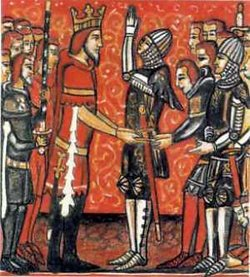 Traditional (agrarian/feudal) 
Pre-ordained position 
Natural (Divine) law 
Natural and ‘man-made’ are the same
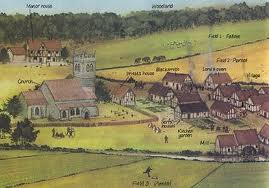 Modernity
Capitalist (industrial)
Social order (division of labour) is socially created
Nature/society and nature/science are distinct
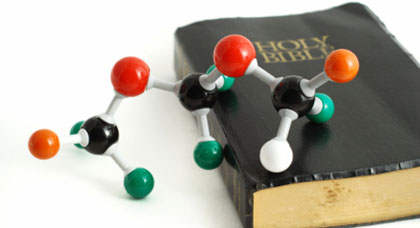 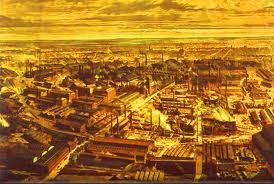 Technology  and  Modernity
Technology made modernity possible
Modernity and technology = “tangled” 
Reference: Misa T, Brey P, Feenberg A. (eds) Modernity and Technology. MIT Press, 2003
‘Information society’ is the product of ‘information technology’
Modernity – cultural shift
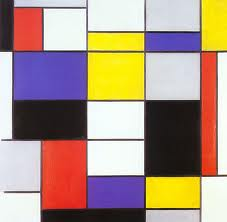 Art (reject realism)
Architecture  (e.g. Le Corbusier)
Production (e.g. model T)
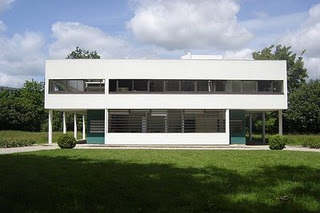 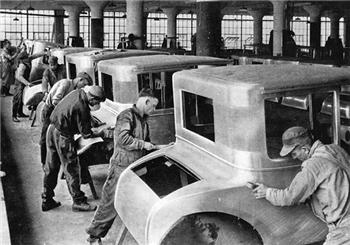 Renaissance
C12th (medieval renaissance) 
C15/16th  ‘bridge to modernity’ 
Humanism (resurgence of the classics, rhetoric, dissemination, political citizenry) 
Art (da Vinci, Michelangelo… perspective & light)
Science (reason and evidence, questioning) 
Religion (reformation, challenge to Catholicism) 
Technology (windmills, spinning wheels, Arabic numbers)
Enlightenment
C18th : philosophy, maths (Spinoza, Locke, Newton…)
‘emancipation from ignorance’ (Kant)
Emergence of civil society/public sphere 
Democracy (equality, freedom) 
Literacy (debate,  critique and discussion)
Question religious/monarchical  authority 
Reason / science  & rationality 
‘progress’  / Industrial revolution
Industrial revolution
Mechanisation  
Technologies (e.g. textile, mining, steam engine)  
Population growth
Urbanisation 
Productivity increases -> Trade expansion
Scientific attitude
Direct observation (empiricism) 
Demarcation (break with natural law, testing)
Reject idealism (Plato) and essentialism (Aristotle) 
Causality (laws)
Idea of progress
Impact
Economic complexity/inter-related institutions and phenomena 
Rise of democracy and nation state
We can transform the world (science is central to this)
Theorising modernity
Modernity as a  way of organising social life
Weber (rationalisation)
Marx  (changed economic structure – new productive power relations - capitalism)
Giddens (dynamism and globalisation)
Beck (reflexive – dealing with risk)
Castells (networked society)
Weber
Rationalisation is the key to modernity 
Technological 
standardization of knowledge and production
Rational calculation (e.g. of profit) 
Administrative order (bureaucracy, division of labour)
Modernity as liberating (progress, reason, freedom) but also the “iron cage” of modern bureaucratic organizational forms
Marx
Shared Weber’s view of rationalisation and technological progress 
“The hand-mill gives you society with the feudal lord; the steam-mill society with the industrial capitalist.” (1847)
but also saw the ‘dark side’ to modernity - technological and market alienation (in labour process and from the result/product of labour)
the culture of the working class produced by technology
Giddens
Modernity resting on 4 institutions: industrialism, capitalism, surveillance, military.
Key features
Separation of time and space, 
Disembedding of social life (e.g. timetables, money) 
Reflexive appropriation of knowledge
Beck
simple modernization = the transformation of agrarian society into industrial society.
(late) modernity = reflexive modernization -modern society confronts itself with the negative consequences of simple modernization; less about distribution of goods – more about distribution of risks.
Castells
information age = economic organization via the network (subjects and organizations) continually modified and adapting to (market) environments
opposition (and new forms of social struggle) between
the Net (abstract universalism of global networks)
and 
the Self (strategies for people to affirm their identities)
Studies of the history of technology
Focus on how a technology (e.g. PC) evolved and reflects the contexts in which it is developed/used.
Often 
Time specific (e.g. focus on a particular development stage) 
Space specific (e.g. in a geographical area). 
Look at
organizational, policy, and legal context
actors, groups, organizations (e.g. engineers, industry, govt) 
discourses 
behaviours
Social Studies of Technology
Focus on context in which technologies are developed (e.g. laboratory life) 
next few lectures explore these ideas
Both SST and historically focussed perspectives assume that technology is socially shaped 
But 
society also shaped by technology
Technology … Modernity
Technology as the driver of modernity
Institutions and culture of modernity are not just shaped or influenced by technology, they are also constituted by it.
BUT
technology is seldom discussed/central in theories of modernity.
Why is this ?
Technology…
as ‘background’ (as catalyst or means by which modern institution operates (e.g. military) ; 
Is un(der)specified and vague; it’s part of phenomena under study (e.g. for Weber it’s is part of rationalisation, for Marx it enables new productive forces) but not discussed in detail
Essentialism & reification - technology has fixed, context-independent properties that apply to all technologies; autonomous force.
Using modernism and post modernism to understand computer technologies
Sherry Turkle (1995)  Life on the Screen: Identity in the Age of the Internet - Explores rival computer design in mid-1990s 
IBM-DOS PC users = modernist : wanted detailed understanding and control over (by typing inscrutable computer codes at the “command line”) and liked operational transparency and conceptual openness.
Apple Mac users used postmodernist images to describe their relationship to their machines -  factory sealed beige boxes (+ a special factory tool to open them) which discouraged reductive understanding and detailed control. They surfed the conceptual “surface” of their machines with mouse clicks, windows, and icons.
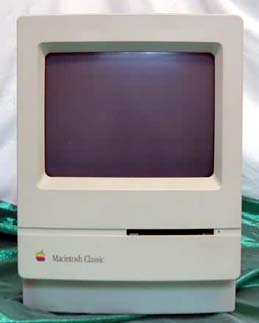 Surveillance in modern society
Lyon D. (2003) in Misa et al (eds) Modernity & Technology. 
Modernity characterised by surveillance (practices and technologies) 
technological developments: information infrastructures (surveillance networks) trigger surveillance (e.g. cross checking, verification)
proliferation of surveillance data flows between networks   
surveillance practices (e.g. police broker information for insurers industry) to manage risks (e.g. predict terrorism)   
mutual shaping / amplified modernity via digital technology and consumerism -> postmodernity)
Miller D, Slater D (2000) The Internet: An Ethnographic Approach. Oxford: Berg
ethnographic study of fast adoption of internet in Trinidad demonstrates that the concepts of "modernity" and "technology" are context-dependent rather than global
"the context of a technology is also partly a consequence of that technology“
We need to bridge the gap between technology and modernity
Technologies interact deeply with society and culture, but the interactions involve mutual influence, substantial uncertainty, and historical ambiguity, eliciting resistance, accommodation, acceptance, and even enthusiasm. In an effort to capture these fluid relations, we adopt the notion of co-construction.  
Misa TJ. Modernity and Technology. 2003:3